【COIテンプレートのご利用時の注意点】


・利益相反がない場合は、スライド左上に　　　　　　　　こちらのマークがあるものを
　ご利用ください。
　なお、テンプレート内赤字で表示している部分は、記載に際する説明となっております。
　ご記入時には必ず削除してご利用ください。



・利益相反がある場合は、スライド左上に　　　　　　　　こちらのマークがあるものを
　ご利用ください。　　　　
　なお、テンプレート内青字で表示している部分は、記載に際する説明となっております。
　ご記入時には必ず削除してご利用ください。
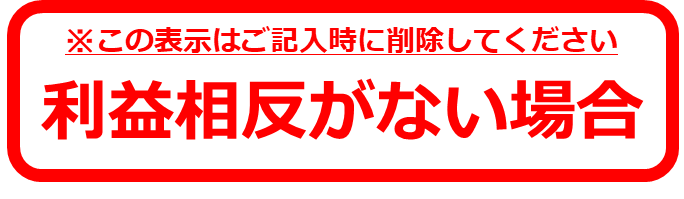 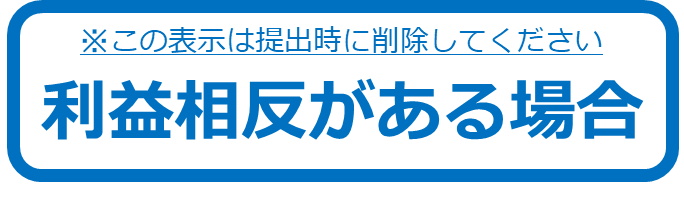 ※この表示はご記入時に削除してください

利益相反がない場合
日本歯科衛生学会
利益相反開示
筆頭発表者：　○○　○○
※この表示はご記入時に削除してください
フォント・ポイント数は変更せずに
筆頭発表者氏名をフルネームで記載
本演題発表に関連し、開示すべき利益相反関係にある企業などはありません。
※この表示はご記入時に削除してください
※この表示は提出時に削除してください

利益相反がある場合
フォント・ポイント数は変更せずに
筆頭発表者氏名をフルネームで記載
日本歯科衛生学会
利益相反開示
筆頭発表者：　○○　○○
本演題発表に関連し、開示すべき利益相反関係にある企業
顧問：〇〇株式会社
講演料：××株式会社、株式会社△△
受託研究・共同研究費：〇〇株式会社
奨学寄附金：〇〇株式会社、〇〇株式会社
※この表示はご記入時に削除してください
記載は見本となります。
適宜改変してください。
企業名は正式名称で
記載してください。